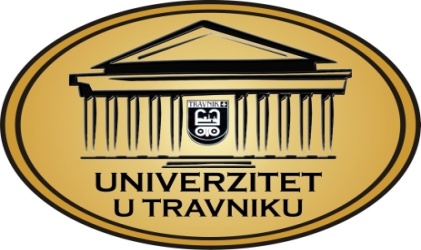 PRAVNI FAKULTETMEĐUNARODNO FINANSIJSKO PRAVOautor-prof.dr.Babić Mate&Ante, izdanje Zagreb 2000 g.
Predavači:
Prof.dr. Halil Kalač

Haris Kozlo MA
viši asistent na ekonomskopravnoj naučnoj oblasti
VJEŽBE 15UVOD
Predmet Međunarodno finansijsko pravo ima za cilj:

Da studente upozna sa međunarodno-finansijsko pravnim odnosima, tokovima i principima na kojima počiva,
Da studente upozna sa međunarodno-finansijskim subjektima, odnosno institucijama međunarodnog finansijskog prava i integracijama regionalnog i međunarodnog karaktera,
Da studente upozna sa međunarodno monetarnim sistemom.


,,studenti stiču znanja o međunarodnim finansijama“
JAVNI DUG BIH
U BiH i njenim entitetima i distriktu prisutan je vanjski i unutrašnji dug. Analiziraću vanjski i unutrašnji dug na dan 31.12.2017. godine.

1. Vanjski dug BiH na dan 31.12.2017. godine iznosi 7.851,99 mil KM2 , a isti obuhvata vanjski državni dug u iznosu od 7.718,78 mil KM koji je alociran na Federaciju Bosne i Hercegovine (u daljem tekstu:  Federacija BiH), Republiku Srpsku, Brčko distrikt BiH (u daljem tekstu: Distrikt) i Institucije Bosne i Hercegovine (u daljem tekstu: Institucije BiH), te vanjski dug entiteta i Distrikta u iznosu od 133,21 mil KM,
JAVNI DUG BIH
Zaključno sa 31.12.2017. godine ugovoreno je vanjskih kredita u ukupnom iznosu od 14.142,08 mil KM6, od čega je angažovano 11.510,96 mil KM, dok je 2.631,12 mil KM7 raspoloživo za angažovanje u skladu sa realizacijom odobrenih projekata i utvrđenom dinamikom - planom angažovanja ugovorenih kredita, odnosno odobrenih finansijskih aranžmana.

U 2017. godini angažovano je 516,60 mil KM odobrenih kreditnih sredstava. Od ukupnog iznosa povučenih sredstava 41,97% se odnosi na EIB, 18,08% na KfW, na WBIDA kredite 11,74%, OPEC 9,76%, dok ostali kreditori učestvuju sa 18,45% (EBRD, CEB, WBIBRD, Vlada Japana, KWT, SFD, IFAD).
JAVNI DUG BIH Struktura vanjske zaduženosti po periodu nastanka obaveze i kreditorima
Učešće „starog” duga u stanju vanjske zaduženosti sa 31.12.2017. godine od 14,64% iskazuje tendenciju smanjenja, obzirom da je učešće ovog duga u 2016. godini iznosilo 16,15%, a 2015. godine 17,89%.
 „Stari” dug čine nasljeđeni komercijalni dugovi prema Pariškom klubu kreditora,
Londonskom klubu kreditora, te zajmovi IBRD-a.
U okviru „novog” duga, najveću procentualnu zastupljenost čine dugovi prema međunarodnim finansijskim institucijama (Svjetska banka – IDA i IBRD, EIB, MMF, EBRD, Evropska komisija).
JAVNI DUG BIH Vanjska zaduženost (novi krediti) po sektorima/namjeni korištenja kredita
Namjena kredita posmatra se kroz zaduživanje u sektore za podršku infrastrukturnim projektima, projektima za podršku javnog sektora i privredne djelatnosti.
U ukupnom stanju vanjske zaduženosti po osnovu novih kredita 60,67% odnosi se na kredite usmjerene za realizaciju infrastrukturnih projekata, 14,98% na kredite namijenjene javnom sektoru, dok se 24,35% odnosi na kredite namijenjene za privredne djelatnosti.
Od ukupno povučenih sredstava u 2017. godini 92,66% se odnosi na infrastrukturne projekte, 5,72% na javni sektor, dok se 1,62% odnosi na projekte usmjerene na privredne djelatnosti.
JAVNI DUG BIH Servisiranje vanjskog državnog duga tokom 2017. godine
U periodu 01.01.-31.12.2017. godine, dospjele obaveze po vanjskom državnom dugu servisirane su redovno, u ukupnom iznosu od 983,26 mil KM12, od čega se na otplatu glavnice odnosi 864,62 mil KM ili 87,93%, na otplatu kamate, servisnih i drugih troškova 118,64 mil KM ili 12,07%.
Na mulilateralne kreditore se odnosi 80,98% od ukupno servisiranih obaveza po vanjskom državnom dugu, dok se na bilateralne kreditore odnosi 19,02%.
 Struktura servisiranih obaveza po vanjskom državnom dugu prema kreditorima prikazana je u sljedećem grafikonu.
U ukupno servisiranom iznosu obaveza, Federacija BiH je učestvovala sa 632,38 mil KM (64,31%),
Republika Srpska 341,59 mil KM (34,74%), Distrikt 4,57 mil KM (0,47%), te Institucije BiH 4,71 mil KM (0,48%).
JAVNI DUG BIH Kreditni uslovi, kamatna i valutna struktura kredita
Prosječna kamatna stopa na vanjski dug je relativno niska, što je u velikoj mjeri rezultat vanjskog
koncesionalnog zaduživanja, kao i niskih referentnih kamatnih stopa. Prosječna kamatna stopa na
vanjski dug u 2017. godini iznosi 1,41% i ista se nije značajnije promijenila u odnosu na 2016. godinu.
Od ukupno ugovorenih kredita 91,46% se odnosi na tri gore navedene valute, dok su u stanju duga zastupljene sa 92,57%.
Kada je u pitanju valutna struktura izvršenog servisa vanjskog duga BiH u posmatranom periodu, glavnina dospjelih obaveza ili 83,86% je isplaćena u EUR, 12,22% u USD, dok je 3,92% realizovano u drugim valutama (po kreditima iz bilateralnih sporazuma ili prema nekim od zemalja Pariškog kluba kreditora). 
Približno polovinu isplaćenih obaveza u valuti EUR (46,79%), čine isplate obaveza prema MMF-u s obzirom da su obračunate obaveze u valuti SDR isplaćene u valuti EUR.
JAVNI DUG BIH Pokazatelji izloženosti vanjskog duga rizicima
Pored visine duga, struktura duga predstavlja jedan od razloga nastanka finansijskih kriza i nestabilnosti u državi zbog čega je potrebno portfolio vanjskog duga posmatrati i kroz njegovu izloženost rizicima. 
Stoga se može reći da je, između ostalog, svrha analize strukture vanjskog duga BiH identifikacija izloženosti postojećeg portfolija vanjskog duga valutnom riziku, riziku kamatne stope i riziku refinansiranja. 
Rizik refinansiranja prikazuje ročnu strukturu duga i procenat duga koji dospijeva na naplatu u kratkom roku, rizik kamatne stope izloženost duga promjenama kamatnih stopa, a valutni rizik stepen izloženosti strukture ukupnog duga promjenama valutnih kurseva onih valuta koje se nalaze u portfoliju duga.
Za refiksiranje vanjskog duga prosječno je potrebno 4,6 godina.
 Učešće vanjskog duga koji se refiksira unutar jedne godine je 46,2% ukupnog portfolija vanjskog duga, a što je rezultat činjenice da je nešto manje od polovine portfolija vanjskog duga ugovoreno sa varijabilnom kamatnom stopom (43,0%).